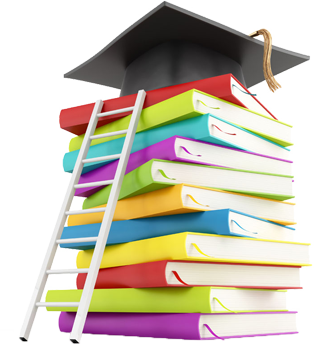 校园社团文化主题模板
xxxxxxxxxxxxxxxxxxxxxxxxxxxx
目
录
01
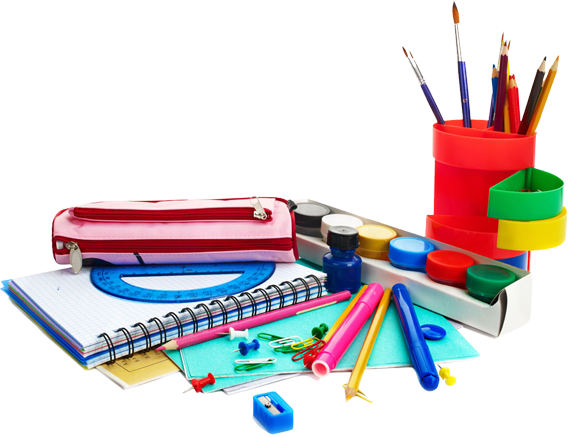 请在此输入你的标题
02
请在此输入你的标题
03
请在此输入你的标题
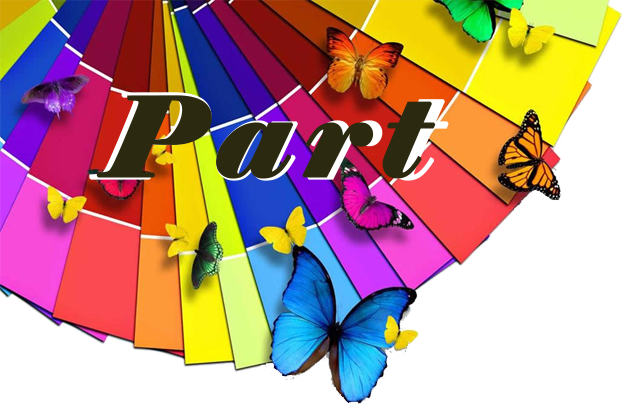 1
请在此输入你的标题
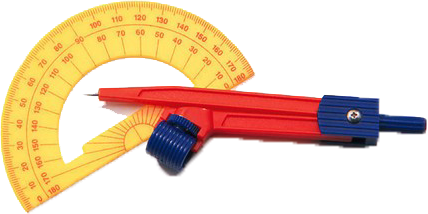 请在此输入你的标题
输入标题
输入标题
输入标题
请在此输入你的文本内容请在此输入你的文本内容请在此输入你的文本内容请在此输入你的文本内容
请在此输入你的文本内容请在此输入你的文本内容请在此输入你的文本内容请在此输入你的文本内容
请在此输入你的文本内容请在此输入你的文本内容请在此输入你的文本内容请在此输入你的文本内容
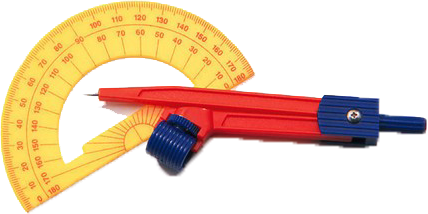 请在此输入你的标题
输入标题
Title
输入标题
Title
输入标题
Title
输入标题
Tile
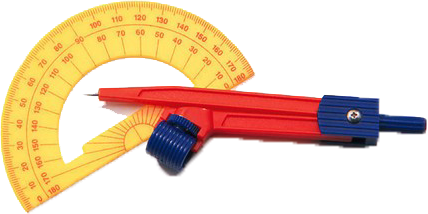 请在此输入你的标题
请在此输入你的内容文本请在此输入你的内容文本请在此输入你的内容文本请在此输入你的内容文本请在此输入你的内容文本请在此输入你的内容文本请在此输入你的内容文本请在此输入你的内容文本请在此输入你的内容文本
请输入你的内容文本
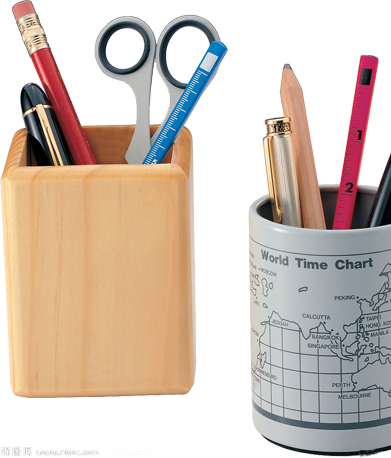 请输入你的内容文本
请输入你的内容文本
输入你的
标题
请输入你的内容文本
请输入你的内容文本
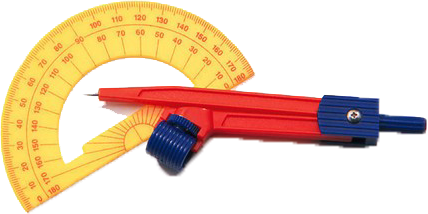 请在此输入你的标题
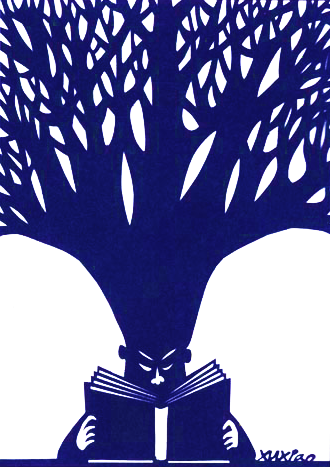 标题
       请输入你的内容描述请输入你的内容描述请输入你的内容描述请输入你的内容描述请输入你的内容描述请输入你的内容描述请输入你的内容描述
标题
小标题
请输入你的内容描述请输入你的内容描述请输入你的内容描述请输入你的内容描述请输入你的内容描述请输入你的内容描述请输入你的内容描述请输入你的内容描述
小标题
请输入你的内容描述请输入你的内容描述请输入你的内容描述请输入你的内容描述请输入你的内容描述
你的标题
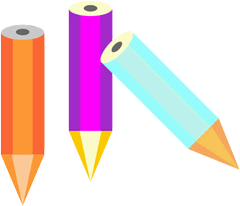 请输入你的文本内容请输入你的文本内容请输入你的文本内容输入你的文本内容请输入你的文本内容请输入你的文本内容
请输入你的文本内容请输入你的文本内容请输入你的文本内容
请输入你的文本内容请输入你的文本内容请输入你的文本内容请输入你的文本内容请输入你的文本内容请输入你的文本内容请输入你的文本内容请输入你的文本内容请输入你的文本内容请输入你的文本内容请输入你的文本内容请输入你的文本内容请输入你的文本内容请输入你的文本内容请输入你的文本内容
输入你的标题
请输入你的文本内容请输入你的文本内容请输入你的文本内容
请输入你的文本内容请输入你的文本内容请输入你的文本内容
请输入你的文本内容请输入你的文本内容请输入你的文本内容
请输入你的文本内容请输入你的文本内容
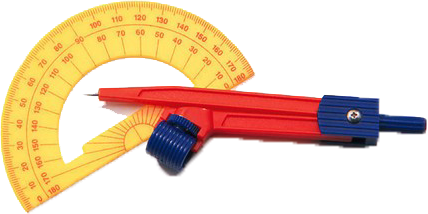 请在此输入你的标题
你
   的
标
   题
请输入你的文本内容请输入你的文本内容请输入你的文本内容输入你的文本内容请输入你的文本内容请输入你的文本内容
请输入你的文本内容请输入你的文本内容请输入你的文本内容
请输入你的文本内容请输入你的文本内容请输入你的文本内容请输入你的文本内容请输入你的文本内容请输入你的文本内容请输入你的文本内容请输入你的文本内容请输入你的文本内容
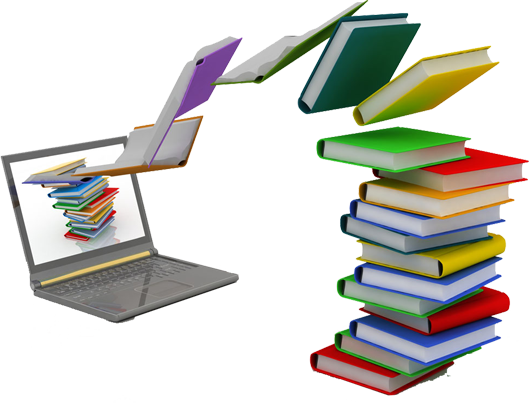 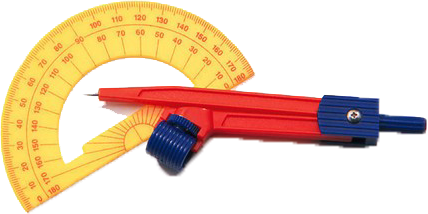 请在此输入你的标题
标题
标题
标题
标题
65%
50%
75%
85%
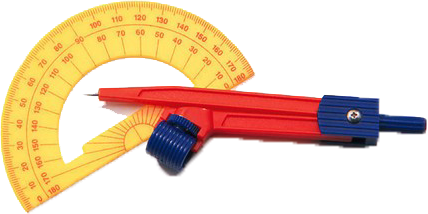 请在此输入你的标题
>
>
>
时间点1
时间点2
时间点3
时间点4
请在此输入你的工作内容介绍文本
请在此输入你的工作内容介绍文本
请在此输入你的工作内容介绍文本
请在此输入你的工作内容介绍文本
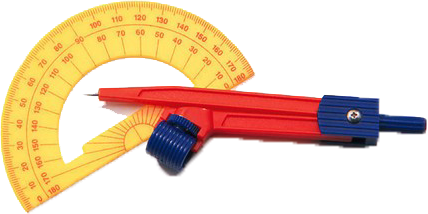 请在此输入你的标题
01
请在此输入你的标题
请在此输入你的文本内容请在此输入你的文本内容请在此输入你的文本内容请在此输入你的文本内容请在此输入你的文本内容请在此输入你的文本内容请在此输入你的文本内容请在此输入你的文本内容请在此输入你的文本内容
02
请在此输入你的标题
03
请在此输入你的标题
04
请在此输入你的标题
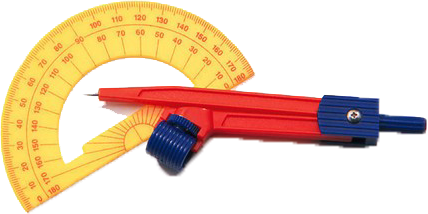 请在此输入你的标题
你的标题
你的标题
01
02
请在此输入编辑或替换你的文本请在此输入编辑或替换你的文本
请在此输入编辑或替换你的文本请在此输入编辑或替换你的文本
03
你的标题
04
你的标题
请在此输入编辑或替换你的文本请在此输入编辑或替换你的文本
请在此输入编辑或替换你的文本请在此输入编辑或替换你的文本
你的标题
05
06
你的标题
请在此输入编辑或替换你的文本请在此输入编辑或替换你的文本
请在此输入编辑或替换你的文本请在此输入编辑或替换你的文本
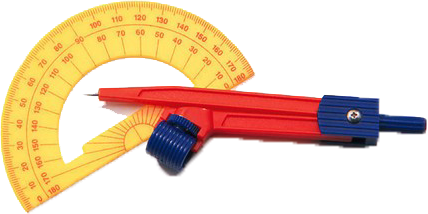 请在此输入你的标题
输入你的标题
副标题
请在此输入你的文本内容请在此输入你的文本内容请在此输入你的文本内容请在此输入你的文本内容请在此输入你的文本内容请在此输入你的文本内容
输入你的标题
副标题
请在此输入你的文本内容请在此输入你的文本内容请在此输入你的文本内容请在此输入你的文本内容请在此输入你的文本内容请在此输入你的文本内容
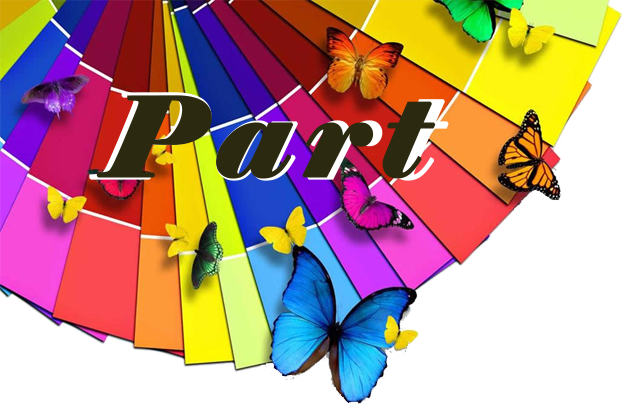 2
请在此输入你的标题
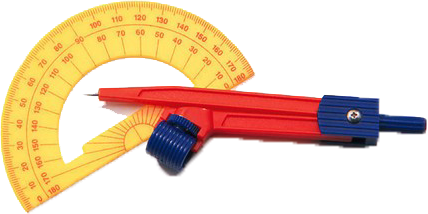 请在此输入你的标题
Title 标题
请在输入你的内容文本.请在输入你的内容文本.请在输入你的内容文本.请在输入你的内容文本.请在输入你的内容文本.请在输入你的内容文本.
Title 标题
请在输入你的内容文本.请在输入你的内容文本.请在输入你的内容文本.请在输入你的内容文本.请在输入你的内容文本.请在输入你的内容文本.
Title 标题
请在输入你的内容文本.请在输入你的内容文本.请在输入你的内容文本.请在输入你的内容文本.请在输入你的内容文本.请在输入你的内容文本.
Title 标题
请在输入你的内容文本.请在输入你的内容文本.请在输入你的内容文本.请在输入你的内容文本.请在输入你的内容文本.请在输入你的内容文本.
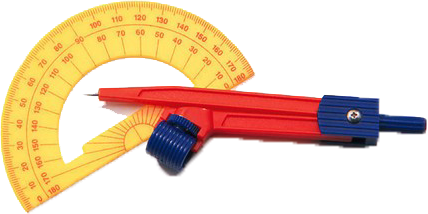 请在此输入你的标题
Please Enter Your Title Here.
请输入你的内容描述请输入你的内容描述请输入你的内容描述请输入你的内容描述请输入你的内容描述
标题
       请输入你的内容描述请输入你的内容描述请输入你的内容描述请输入你的内容描述请输入你的内容描述请输入你的内容描述请输入你的内容描述
标题
小标题
请输入你的内容描述请输入你的内容描述请输入你的内容描述请输入你的内容描述请输入你的内容描述
请输入你的内容描述请输入你的内容描述请输入你的内容描述请输入你的内容描述请输入你的内容描述
Please Enter Your Title Here.
请输入你的内容描述请输入你的内容描述请输入你的内容描述请输入你的内容描述请输入你的内容描述
Please Enter Your Title Here.
请输入你的内容描述请输入你的内容描述请输入你的内容描述请输入你的内容描述请输入你的内容描述
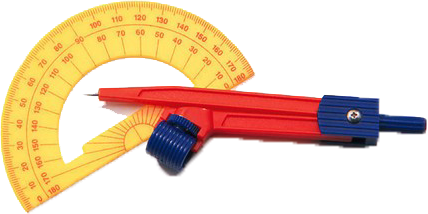 请在此输入你的标题
A
B
请在输入你的内容文本.请在输入你的内容文本.请在输入你的内容文本.请在输入你的内容文本请在输入你的内容文本.请在输入你的内容文本.请在输入你的内容文本.请在输入你的内容文本.
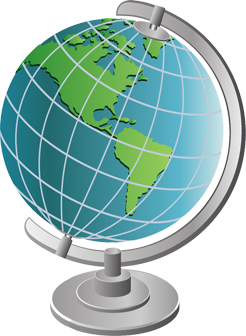 C
D
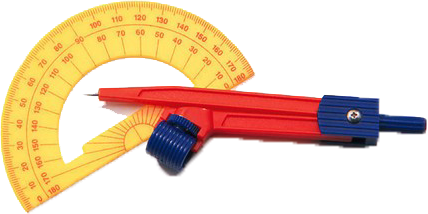 请在此输入你的标题
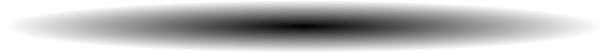 01
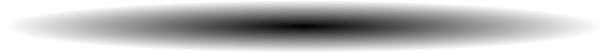 02
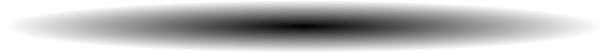 03
你的标题
你的标题
你的标题
请在此输入你的文本内容
请在此输入你的文本内容
请在此输入你的文本内容
请在此输入你的文本内容
请在此输入你的文本内容
请在此输入你的文本内容
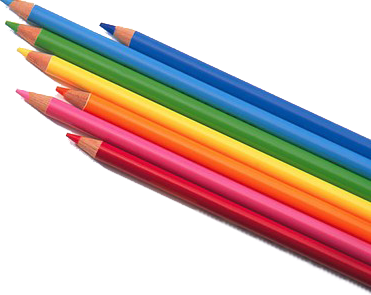 请输入你的内容描述请输入你的内容描述请输入你的内容描述请输入你的内容描述请输入你的内容描述请输入你的内容描述请输入你的内容描述请输入你
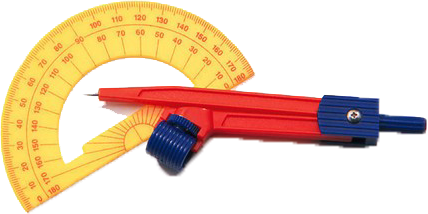 请在此输入你的标题
标题
       请输入你的内容描述请输入你的内容描述请输入你的内容描述请输入你的内容描述请输入你的内容描述请输入你的内容描述请输入你的内容描述请输入你的内容描述请输入你的内容描述请输入你的内容描述请输入你的内容描述
标题
小标题
请输入你的内容描述请输入你的内容描述请输入你的内容描述请输入你的内容描述请输入你的内容描述
请输入你的内容描述请输入你的内容描述请输入你的内容描述请输入你的内容描述请输入你的内容描述
小标题
请输入你的内容描述请输入你的内容描述请输入你的内容描述请输入你的内容描述请输入你的内容描述
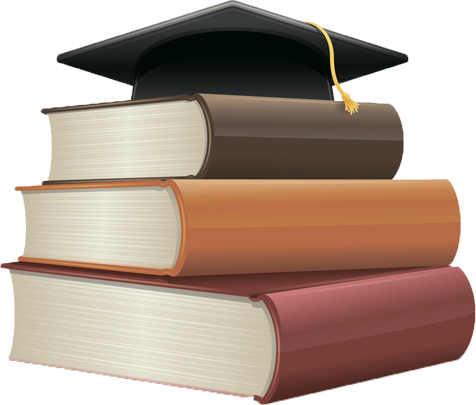 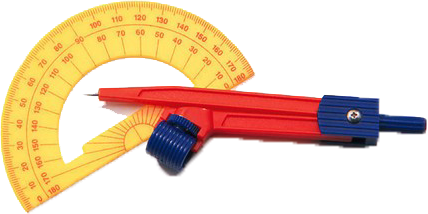 请在此输入你的标题
主题
1
请输入你的内容描述请输入你的内容描述请输入你的内容描述请输入你的内容描述请输入你的内容描述请输入你的内容描述请输入你的内容描述请输入你
的内容描述请输入你的内容描
述请输入你的内容描述
主题
2
主题
3
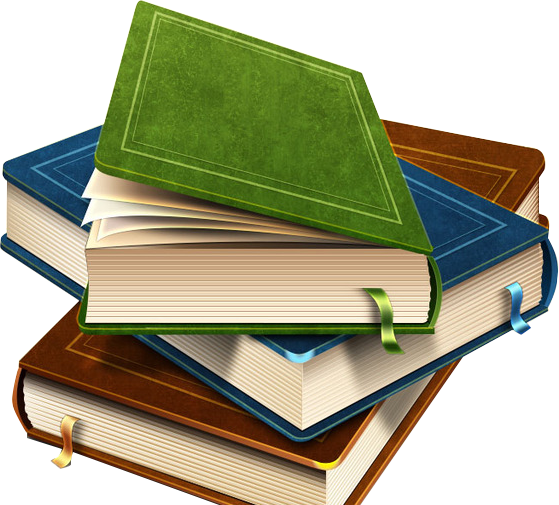 主题
4
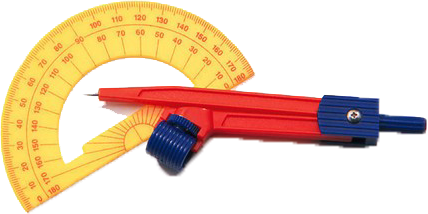 请在此输入你的标题
请在输入你的内容文本.请在输入你的内容文本.请在输入你的内容文本.请在输入你的内容文本.
Your 标题
请在输入你的内容文本.请在输入你的内容文本.请在输入你的内容文本.请在输入你的内容文本.
Your 标题
请在输入你的内容文本.请在输入你的内容文本.请在输入你的内容文本.请在输入你的内容文本.
Your 标题
Your 标题
请在输入你的内容文本.请在输入你的内容文本.请在输入你的内容文本.请在输入你的内容文本.
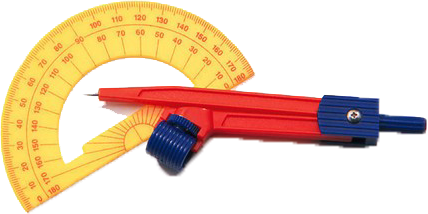 请在此输入你的标题
请在此输入你的内容
A
请输入你的内容描述请输入你的内容描述请输入你的内容
标题
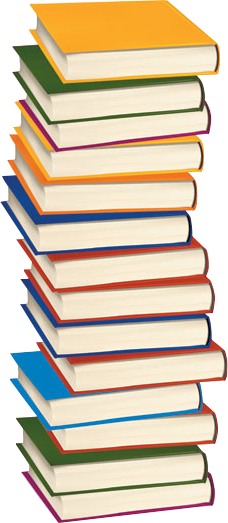 B
请在此输入你的内容
请输入你的内容描述请输入你的内容描述请输入你的内容
标题
请在此输入你的内容
C
请输入你的内容描述请输入你的内容描述请输入你的内容
标题
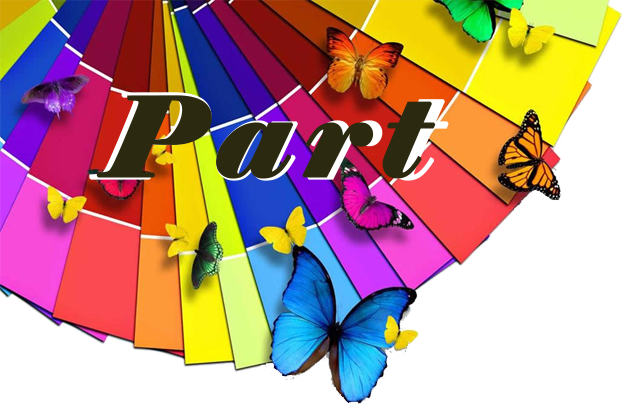 3
请在此输入你的标题
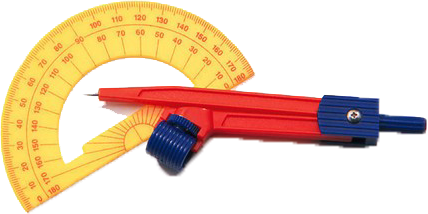 请在此输入你的标题
你的标题
请输入你的内容描述请输入你的内容描述请输入你的内容描述请输入你的内容描述请输入你的内容描述请输入你的内容描述请输入你的内容描述请输入你的内容描述请输入你的内容描述请输入你的内容描述
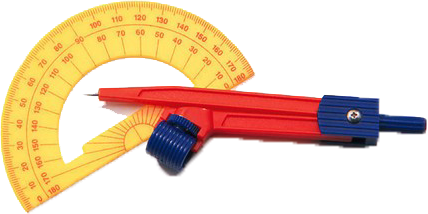 请在此输入你的标题
01
03
05
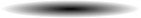 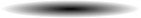 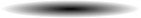 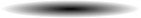 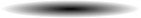 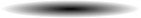 请在此输入或粘贴替换你的内容
请在此输入或粘贴替换你的内容
请在此输入或粘贴替换你的内容
请在此输入或粘贴替换你的内容
请在此输入或粘贴替换你的内容
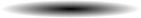 02
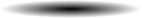 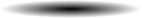 04
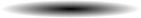 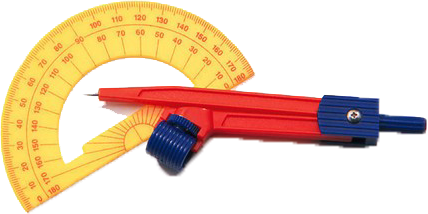 请在此输入你的标题
输入标题
输入标题
01
02
请在此输入你的内容
请在此输入你的内容
输入标题
输入标题
03
04
请在此输入你的内容
请在此输入你的内容
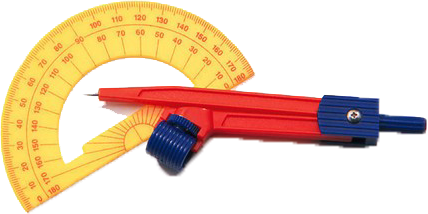 请在此输入你的标题
80%
70%
请输入你的内容描述请输入你的内容描述请输入你的内容描述请
请输入你的内容描述请输入你的内容描述请输入你的内容描述请输入你的内容描述请输入你的内容描述请输入你的内容描述请输入你的内容描述请输入你
的内容描述请输入你的内容描
述请输入你的内容描述
60%
50%
50%
请输入你的内容描述请输入你的内容描述请输入你的内容描述请
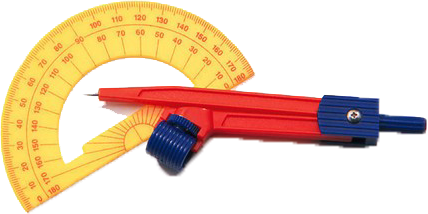 请在此输入你的标题
240
70
1
2
3
4
5
6
7
8
9
10
11
12
标题
副标题
请输入简单文本内容描述请输入简单文本内容描述请输入简单文本内容描述
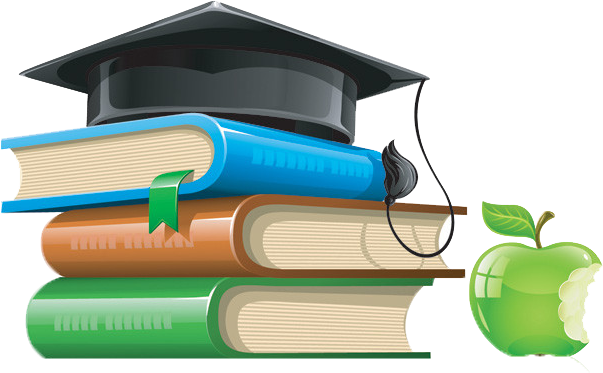 请在此输入你的标题
请在此输入编辑你的文本内容请在此输入编辑你的文本内容请在此输入编辑你的文本内容请在此输入编辑你的文本内容请在此输入编辑你的文本内容
请在此输入编辑你的文本内容请在此输入编辑你的文本内容
请在此输入编辑你的文本内容请在此输入编辑你的文本内容
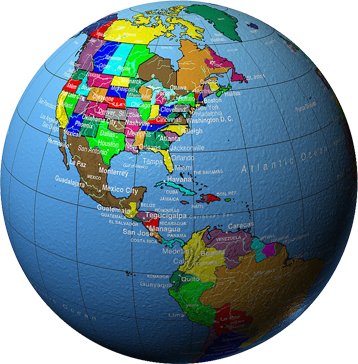 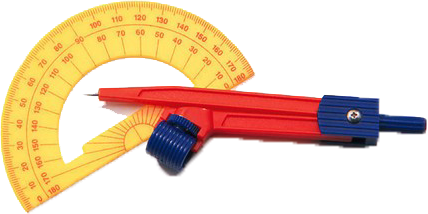 请在此输入你的标题
3
输入标题
请在此输入或者粘贴替换你的内容
2
输入标题
请在此输入或者粘贴替换你的内容
1
输入标题
请在此输入或者粘贴替换你的内容
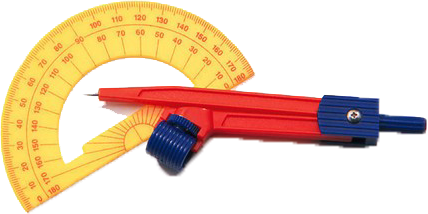 请在此输入你的标题
A
请在此输入或替换您的标题
请在此输入你的内容请在此输入你的内容请在此输入你的内容
B
请在此输入或替换您的标题
请在此输入你的内容请在此输入你的内容请在此输入你的内容
C
请在此输入或替换您的标题
请在此输入你的内容请在此输入你的内容请在此输入你的内容
D
请在此输入或替换您的标题
请在此输入你的内容请在此输入你的内容请在此输入你的内容
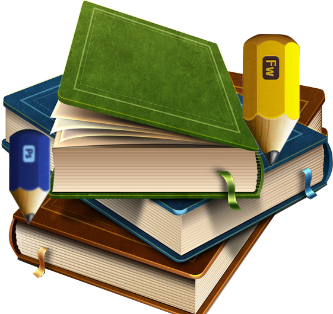 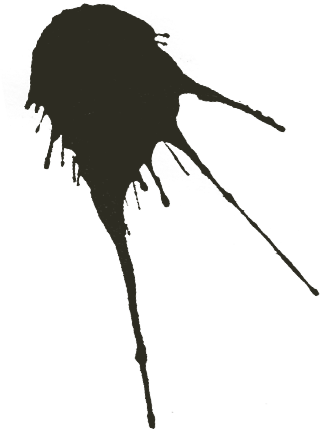 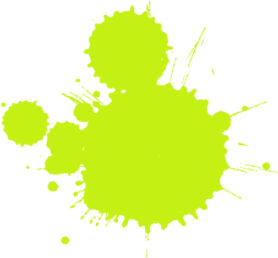 结论词
总
   结
结论词
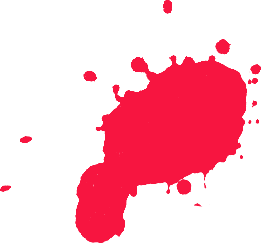 尾
篇
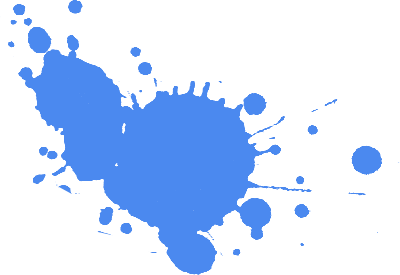 结论词
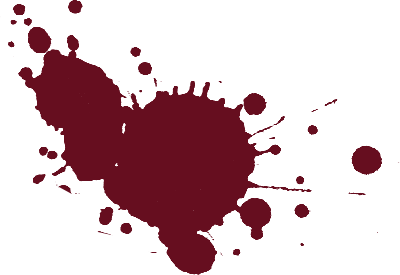 结论词
结论词
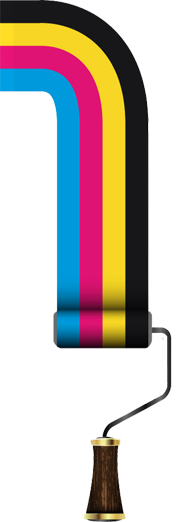 谢谢观赏
谢谢观赏
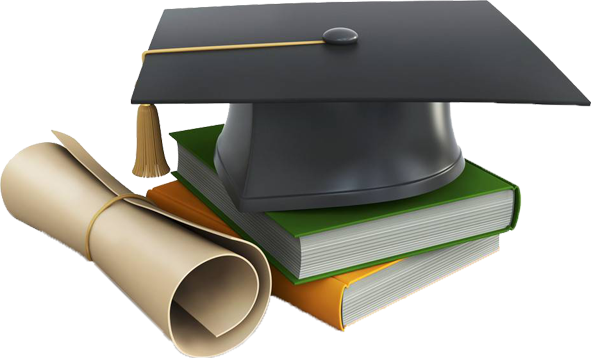 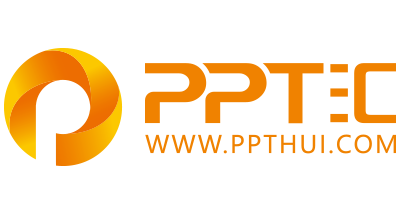 上万精品PPT模板全部免费下载
PPT汇    www.ppthui.com
PPT模板下载：www.ppthui.com/muban/            行业PPT模板：www.ppthui.com/hangye/
工作PPT模板：www.ppthui.com/gongzuo/         节日PPT模板：www.ppthui.com/jieri/
PPT背景图片： www.ppthui.com/beijing/            PPT课件模板：www.ppthui.com/kejian/
[Speaker Notes: 模板来自于 https://www.ppthui.com    【PPT汇】]